Tips from the SharePoint Framework Development Trenches
SPS
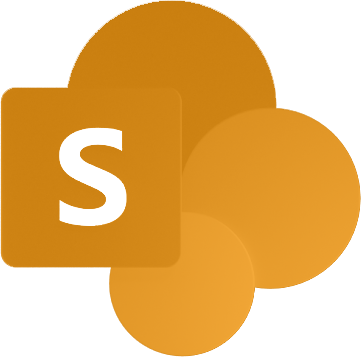 Beau Cameron
Personal
How I plan my time outside of work
Professional
Professional areas of focus
Binge-watching TV
Site Provisioning
40%
90%
Hiking & Camping
SharePoint Framework
90%
75%
Travel
Azure
50%
50%
Making PowerPoints
Community
5%
100%
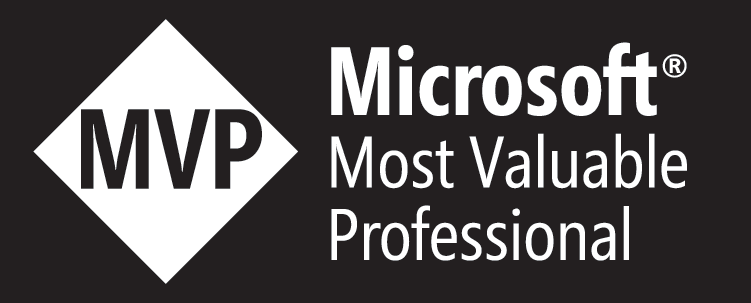 @Beau__Cameron
beau@beaucameron.net
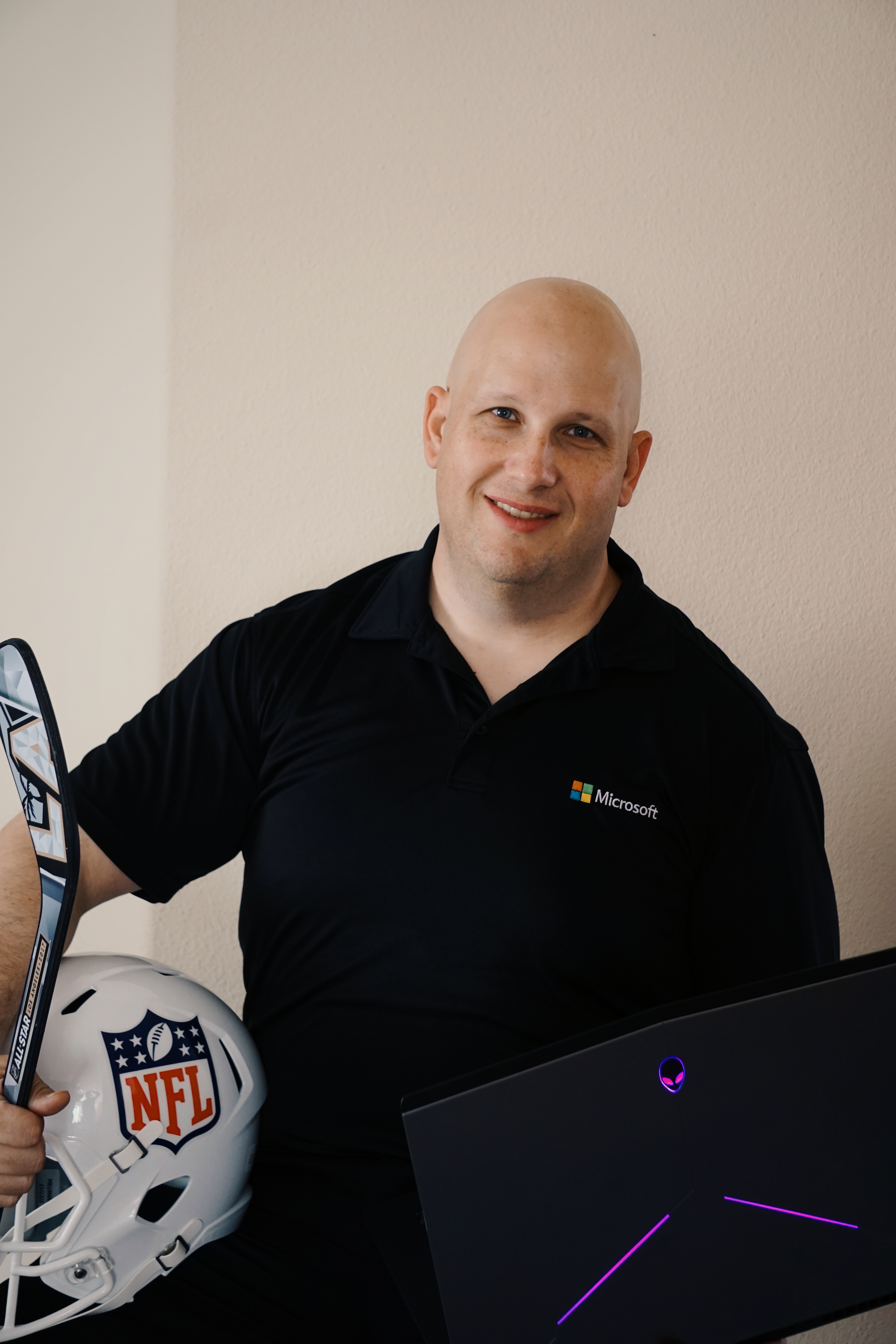 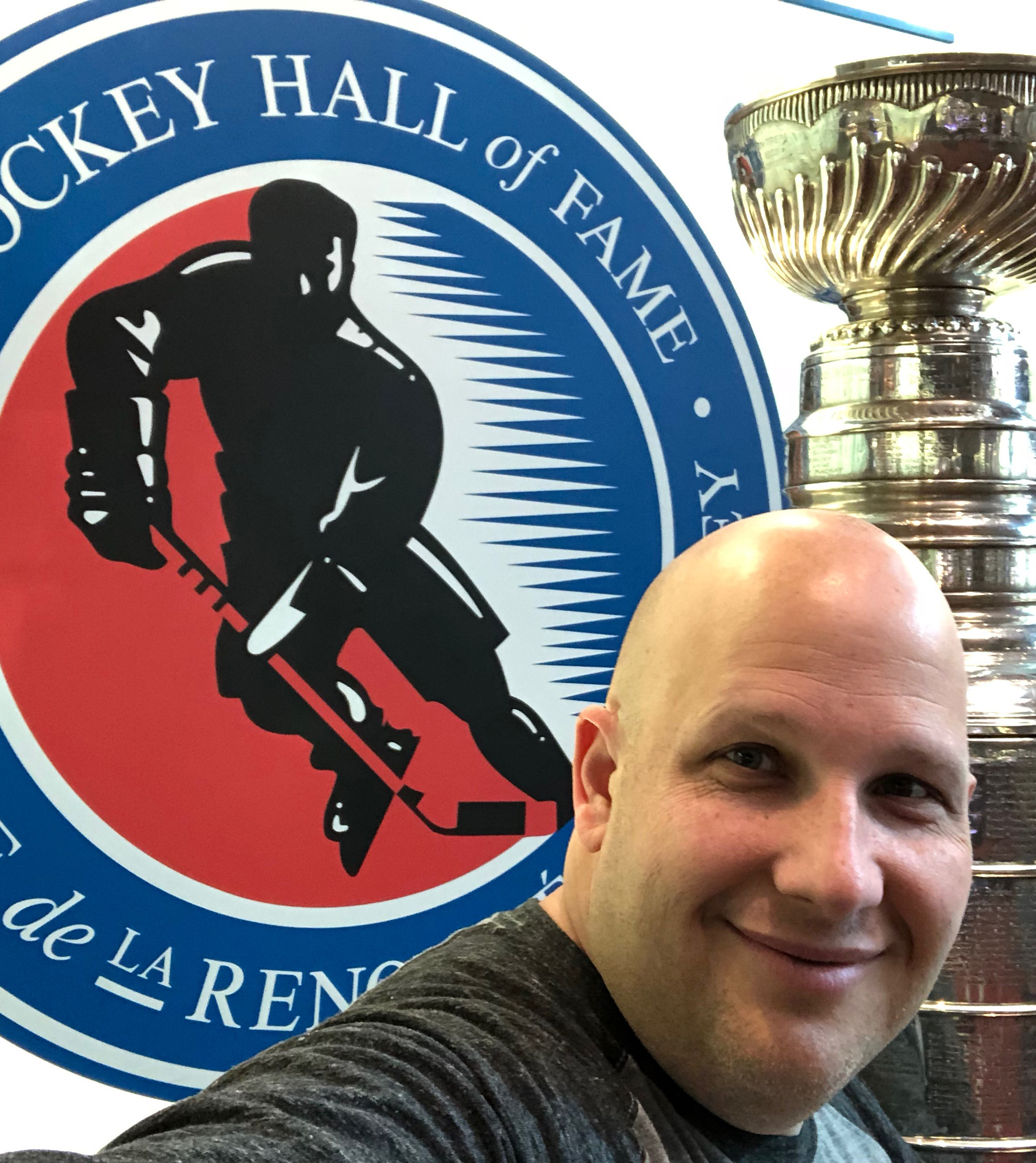 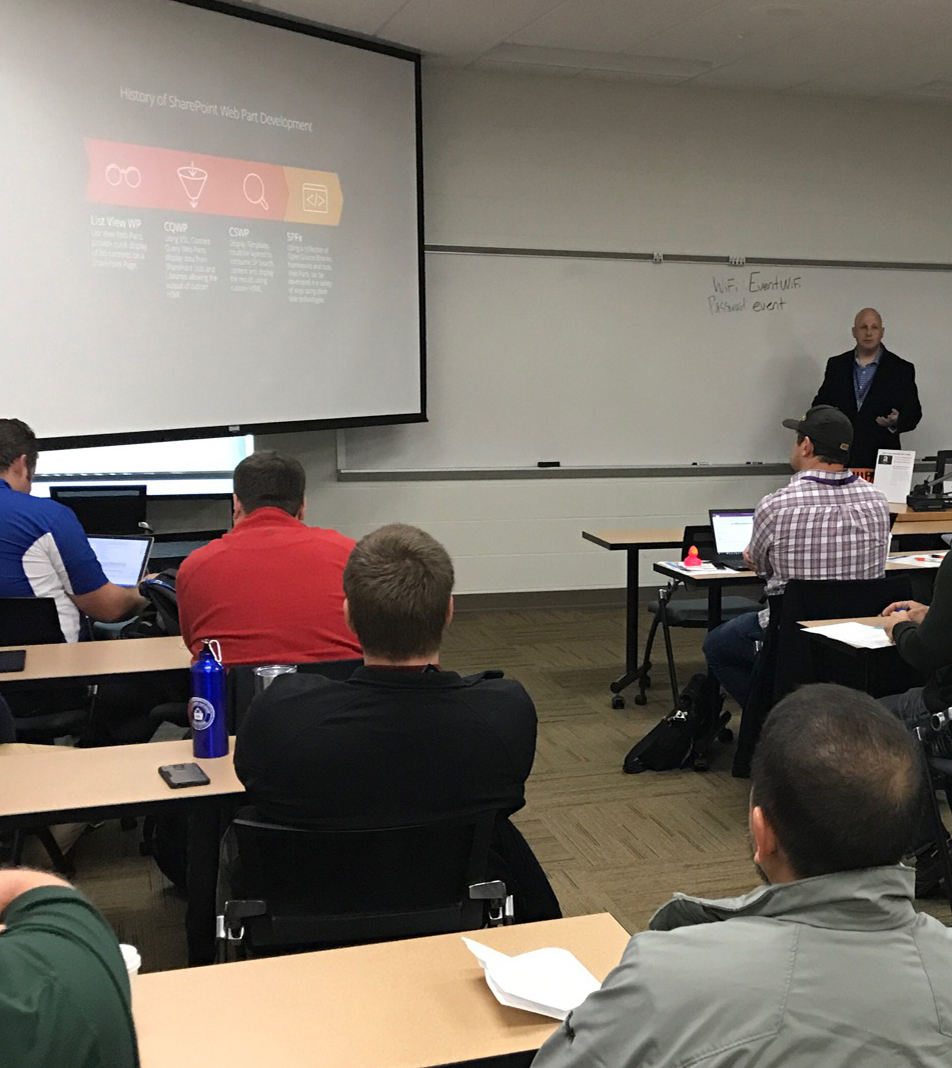 David
Warner II
@davidwarnerii
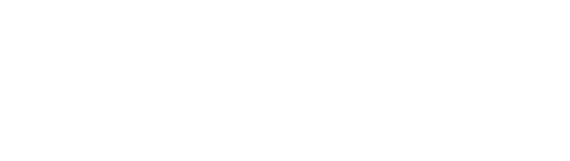 david@warner.digital
www.catapultsystems.com
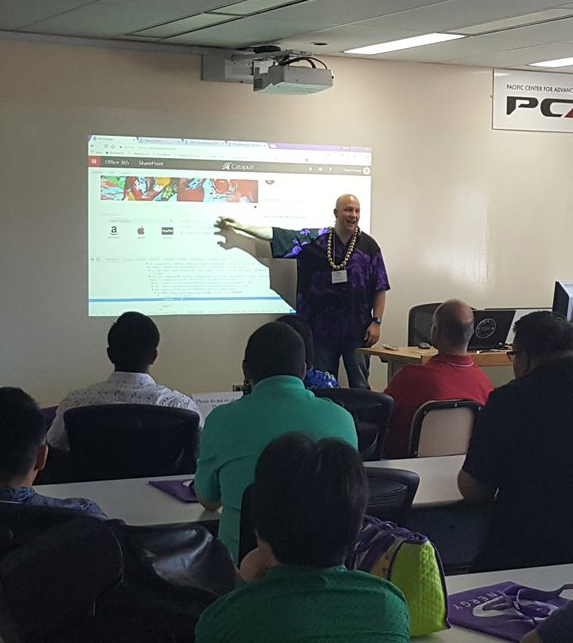 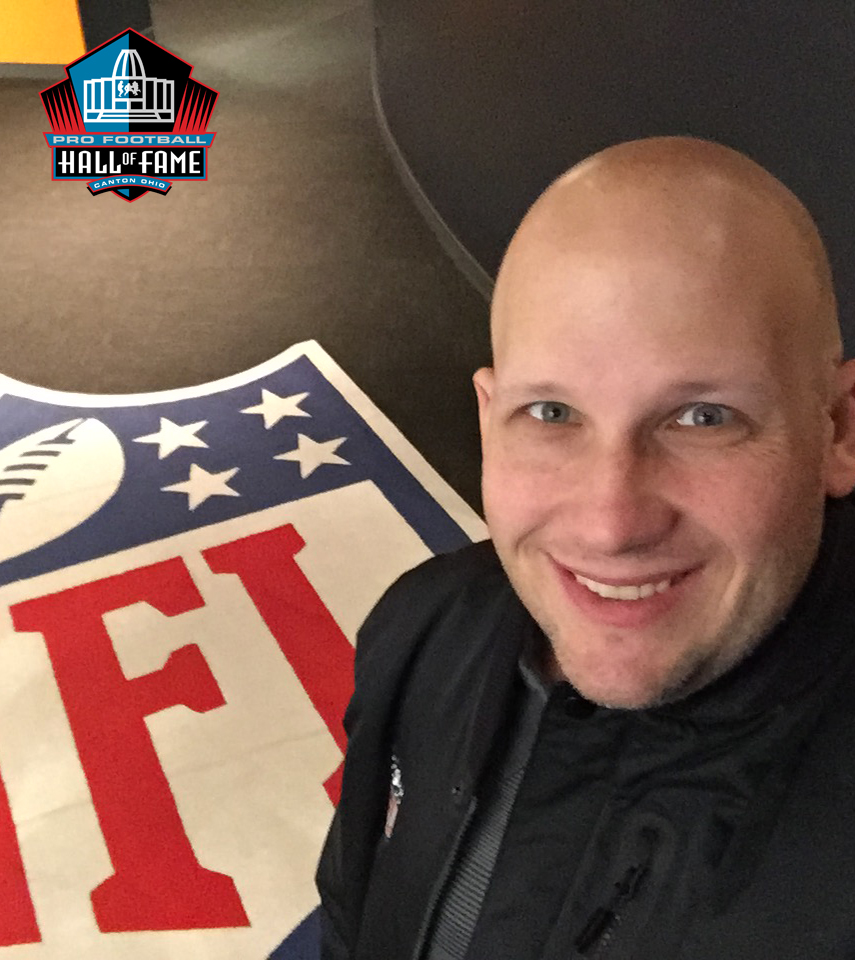 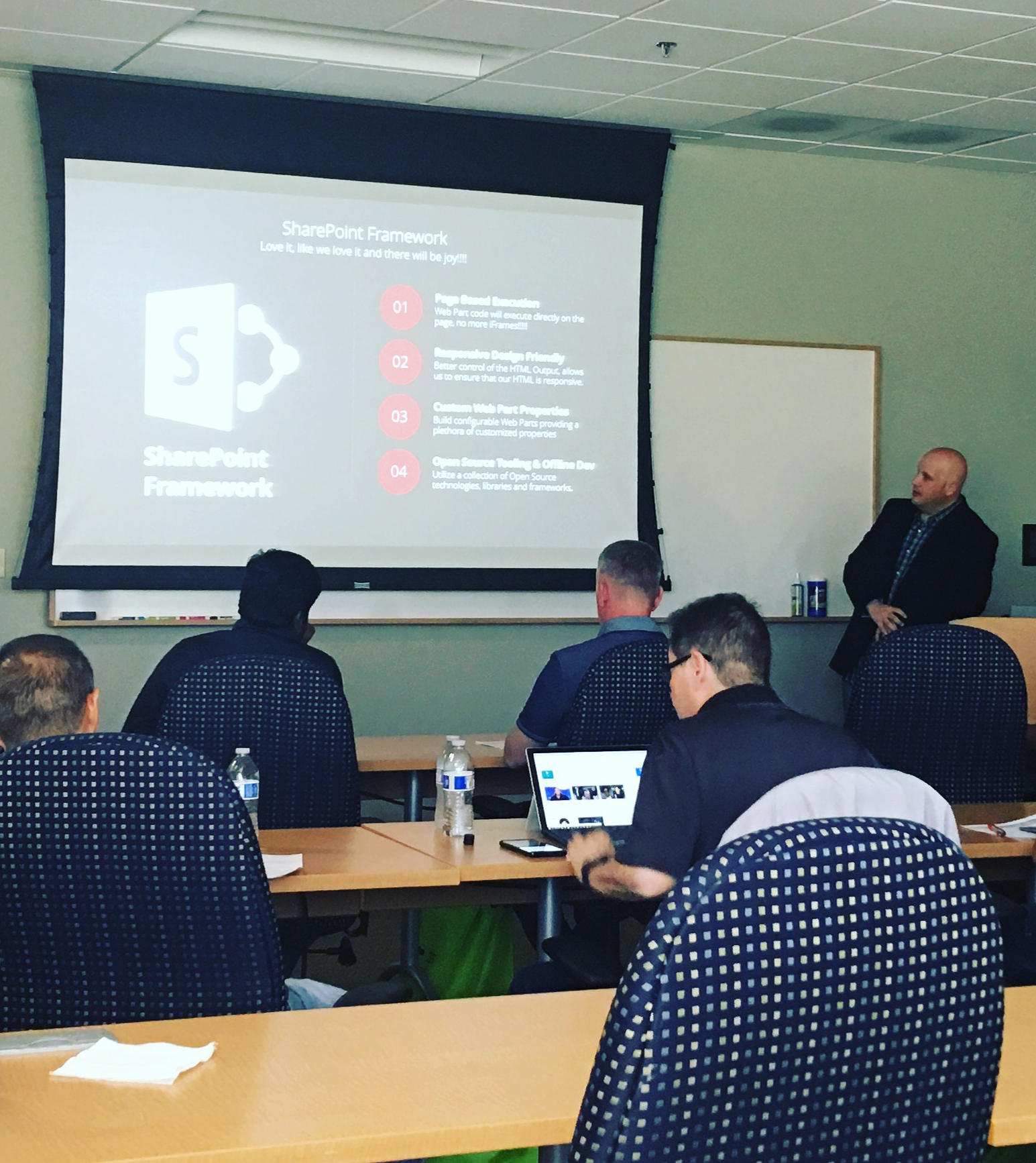 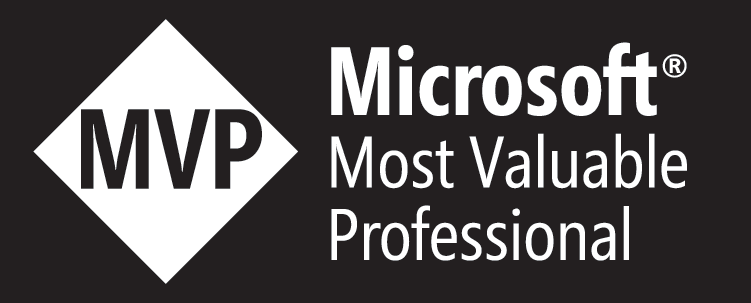 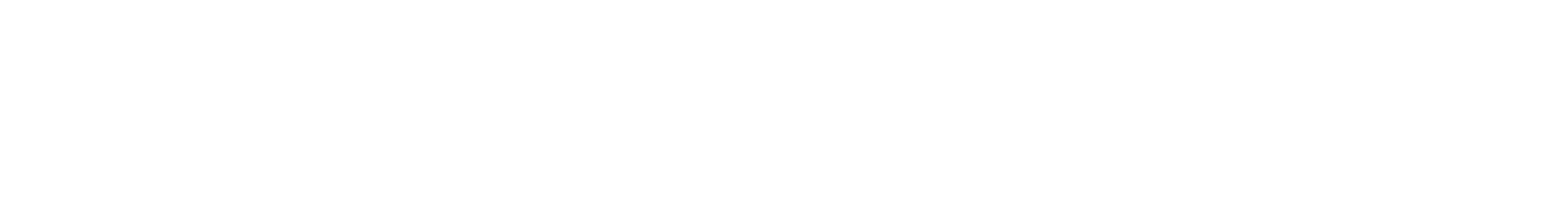 http://warner.digital
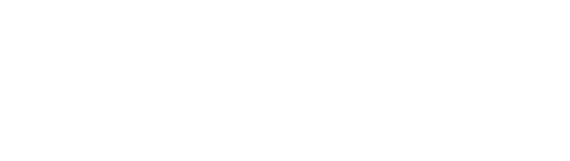 Agenda
Community Engagement
 SPFx Tooling
 Development Overview & Tips
 Power User Tips
 SPFx Deployment Options
 SPFx Debugging & Management
Patterns & Practices
GitHub Repositories
https://github.com/pnp
https://github.com/sharepoint
Community Calls
http://aka.ms/sppnp
Issue Support
http://aka.ms/spdev-issues
SPFx Tooling
SharePoint Framework Tool Chain
What do you focus on?
TypeScript
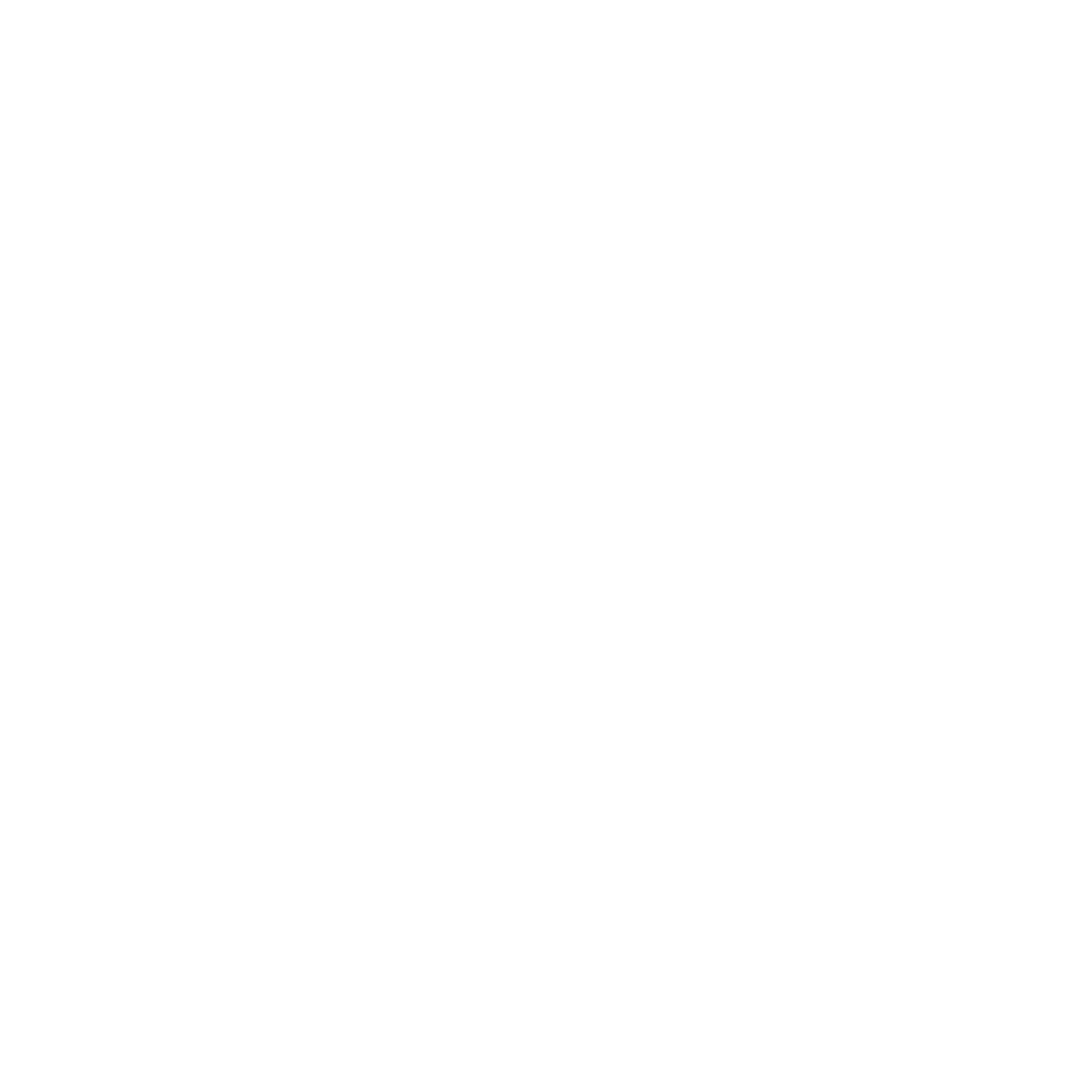 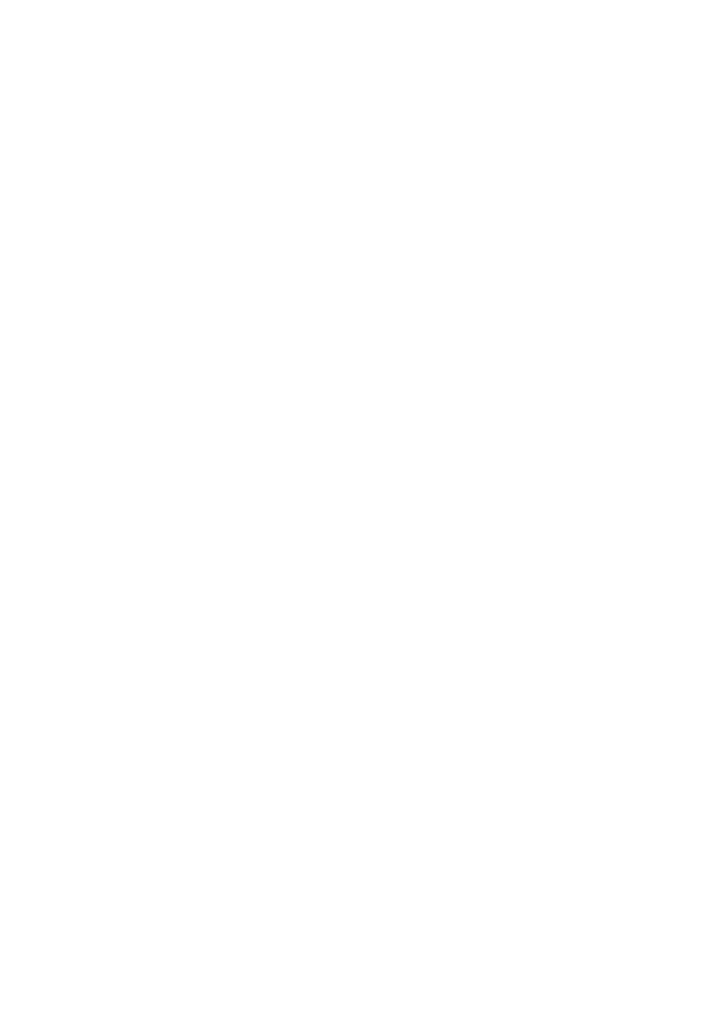 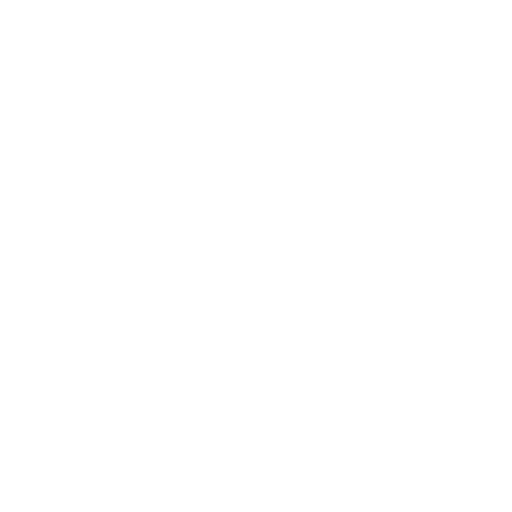 Yeoman
Gulp
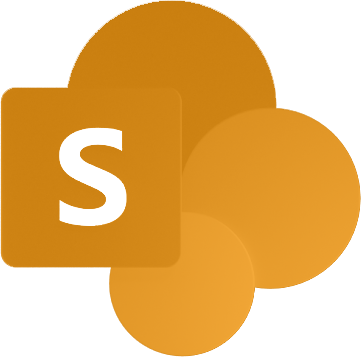 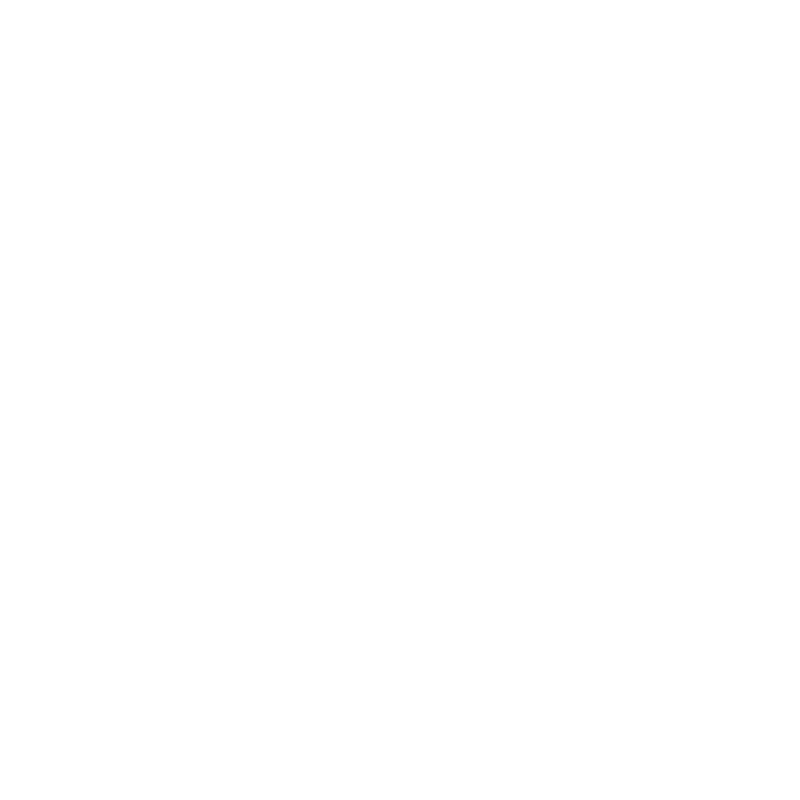 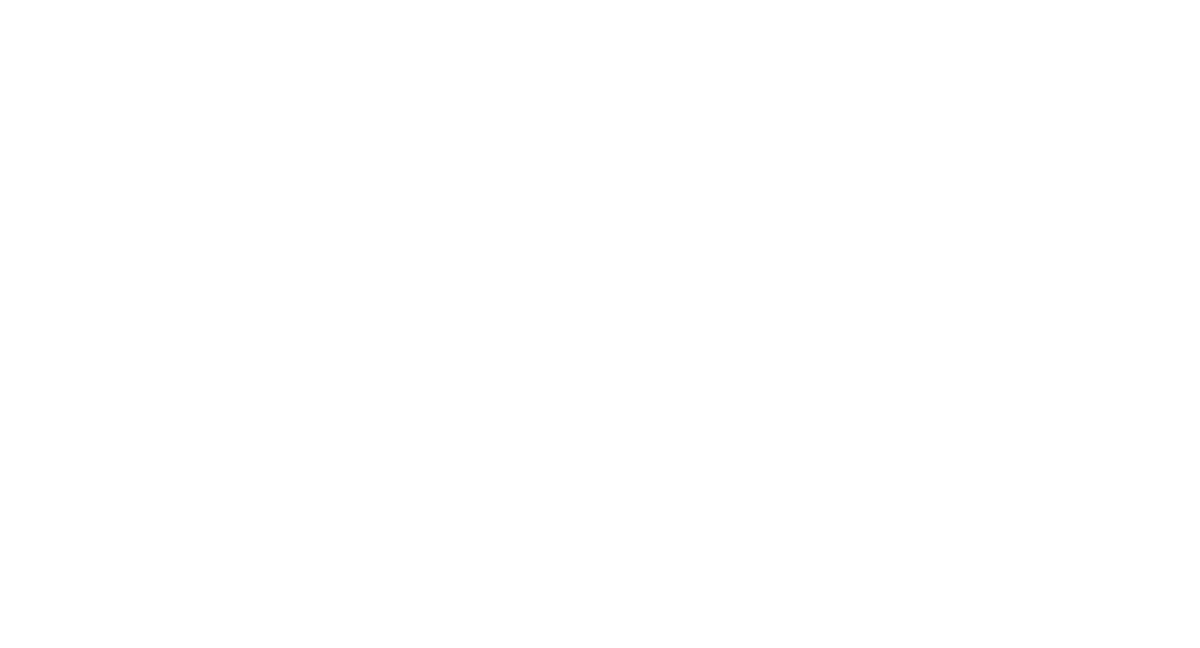 Node
Frameworks: Angular, Knockout, React, Etc.
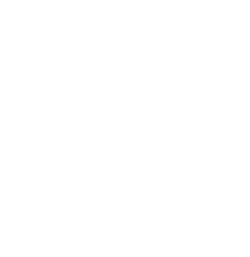 VS Code
Docker for SPFx Development
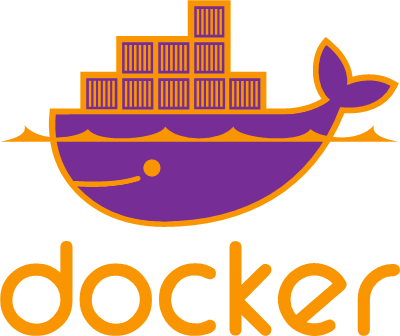 No local dependencies

Switch between SPFx version instantly

Test new versions of any modules with ease
Docker SPFx Development
Host OS
Windows 10 Pro
Docker
Low Memory Requirements
Fast Startup Time
SPFx
v1.5.1
Node vX.X
Yo vX.X
SPFx
v1.6.0
Node vX.X
Yo vX.X
Easily switch between 
SPFx, Node, Yo, Gulp Versions
DEMOUsing Docker
pnpm
Hard links packages from node_modules folder to the package cache

Much smaller project folders

Faster creation of new projects
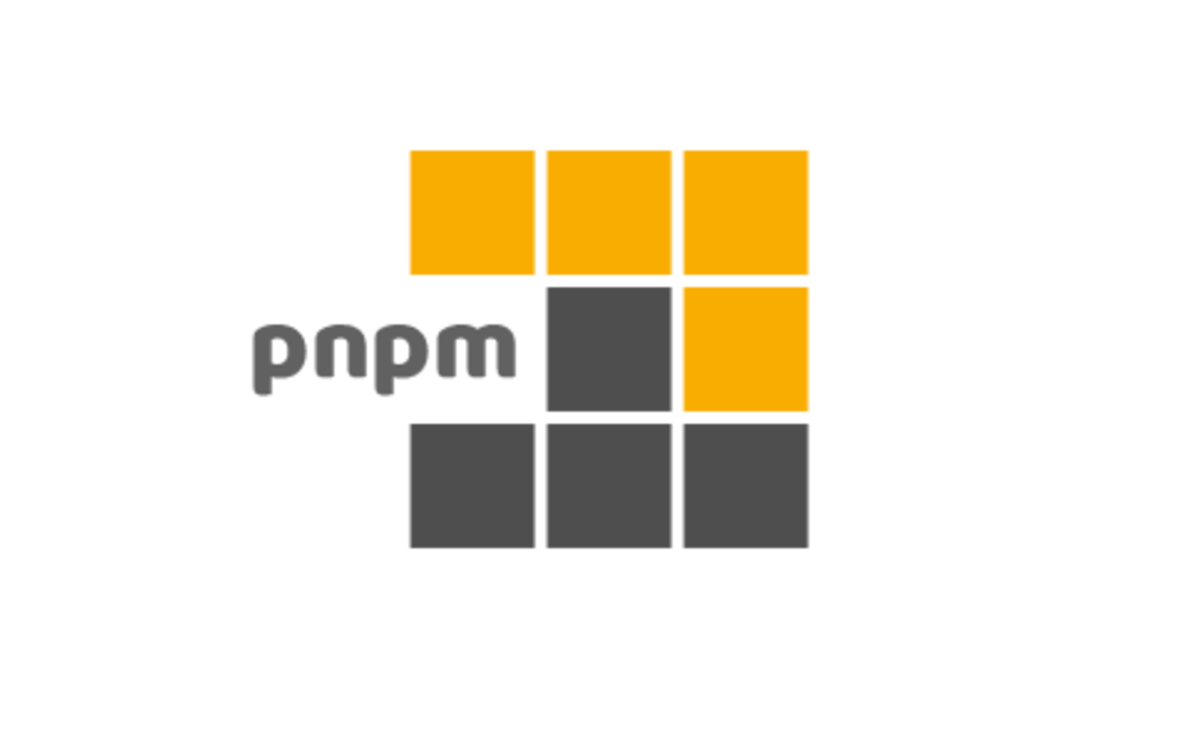 PnP Yeoman Generator
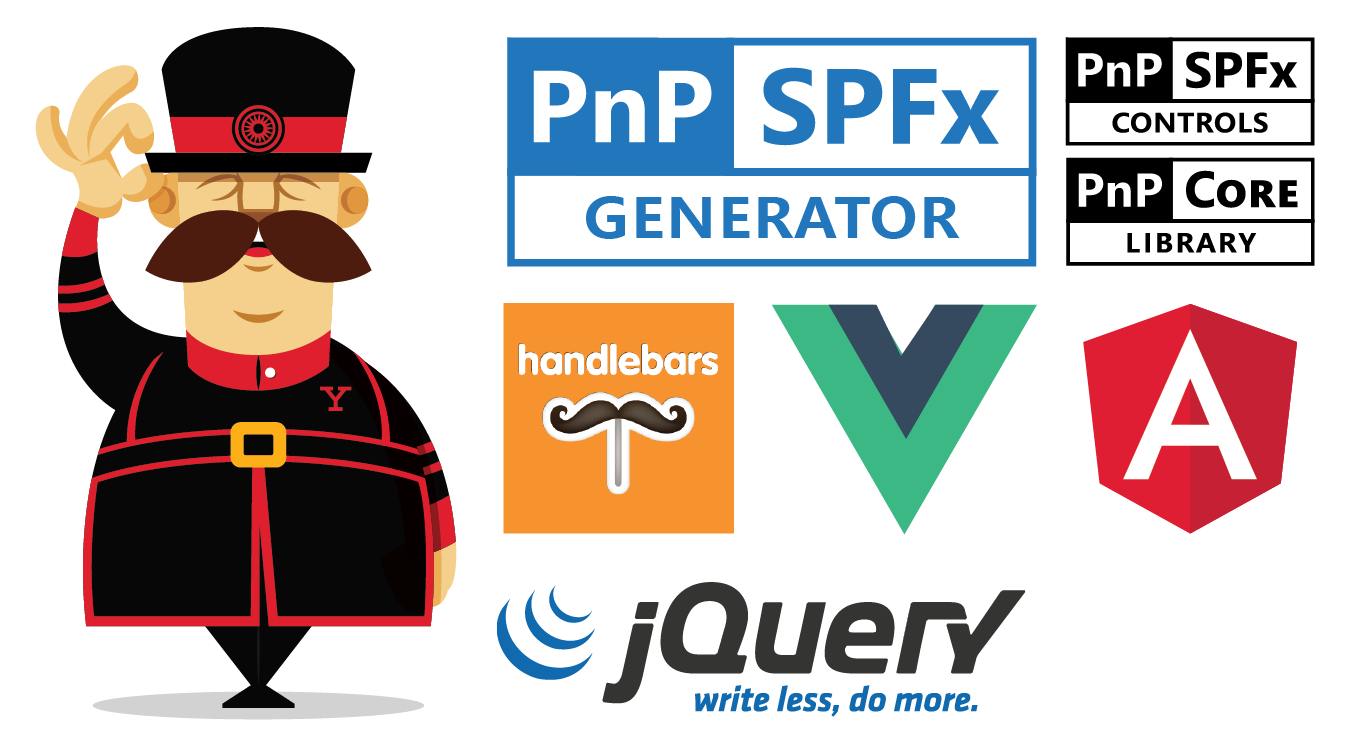 Scaffolds third-party libraries such as Vue, jQuery and Angular

Supported by Microsoft

Open Source
SPFx Development Overview
SPFx Solution Options
Feature Framework
Lists, Libraries, Content Types, Site Columns
Extensions
Application Customizers
Command Sets
Field Customizer
Web Parts
SharePoint Development Tips
SharePoint Classic VSCode Support
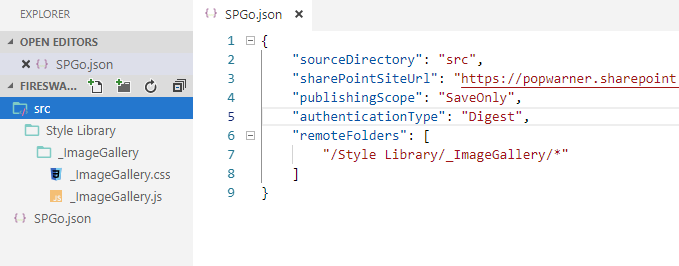 Connect directly to SP with full edit and save support

Use VSCode for editing of .js/.css/etc

VSCode Extension:
SPGo
https://marketplace.visualstudio.com/items?itemName=SiteGo.spgo
DEMOSPGo VS Code Extension
Minimal Path to Awesome
npm I
gulp clean
gulp bundle --ship
gulp package-solution --ship
Theme Colors in SPFx Solutions
Inherit theme colors in web parts and extensions to provide consistent styling.
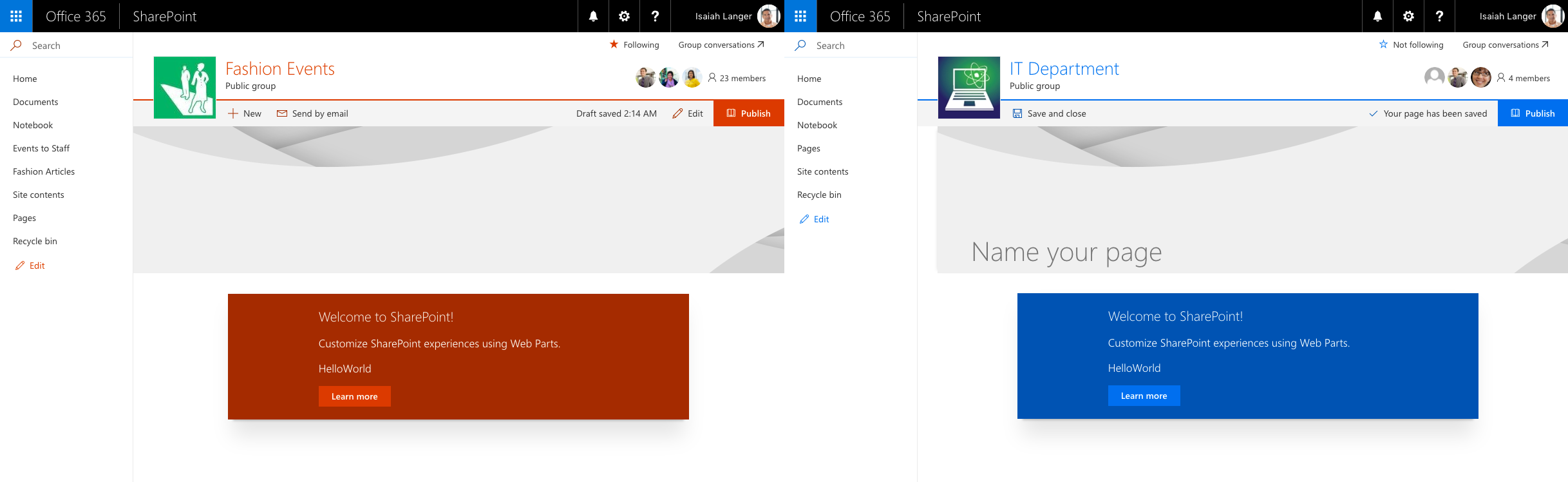 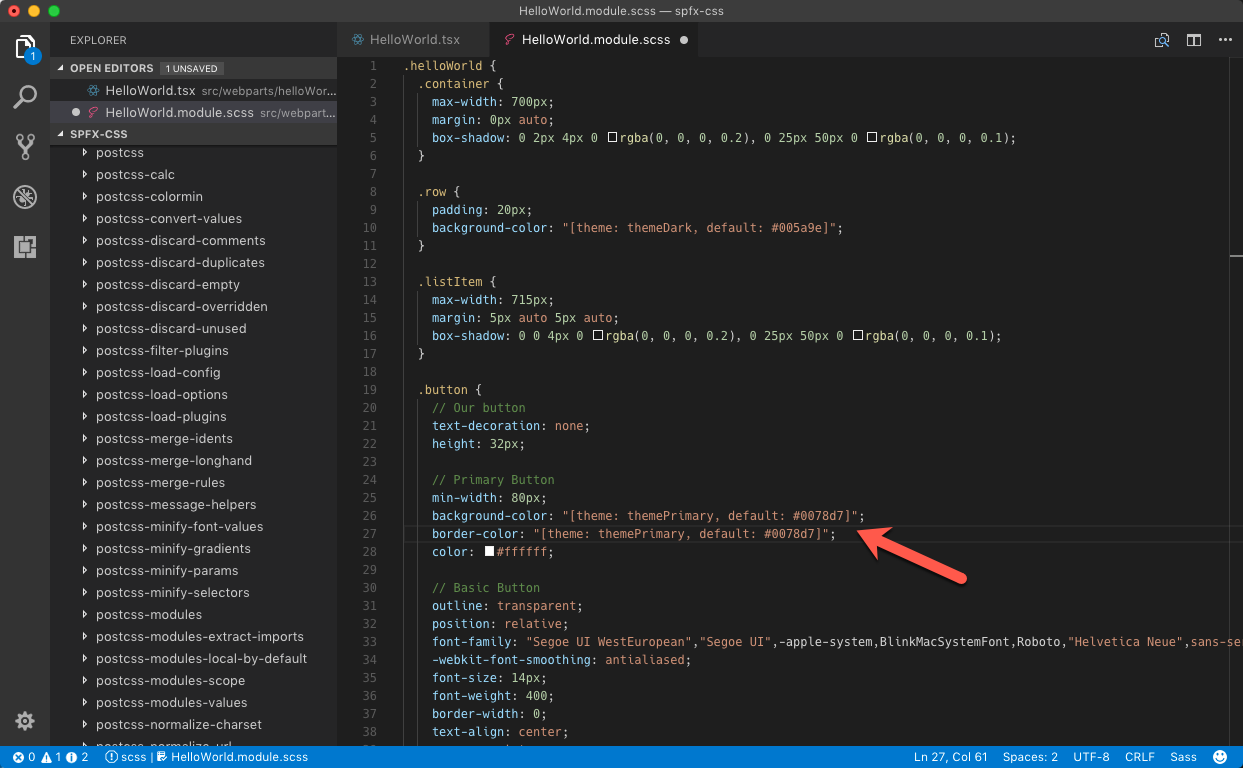 [Speaker Notes: https://docs.microsoft.com/en-us/sharepoint/dev/spfx/use-theme-colors-in-your-customizations]
PnP Reusable Controls
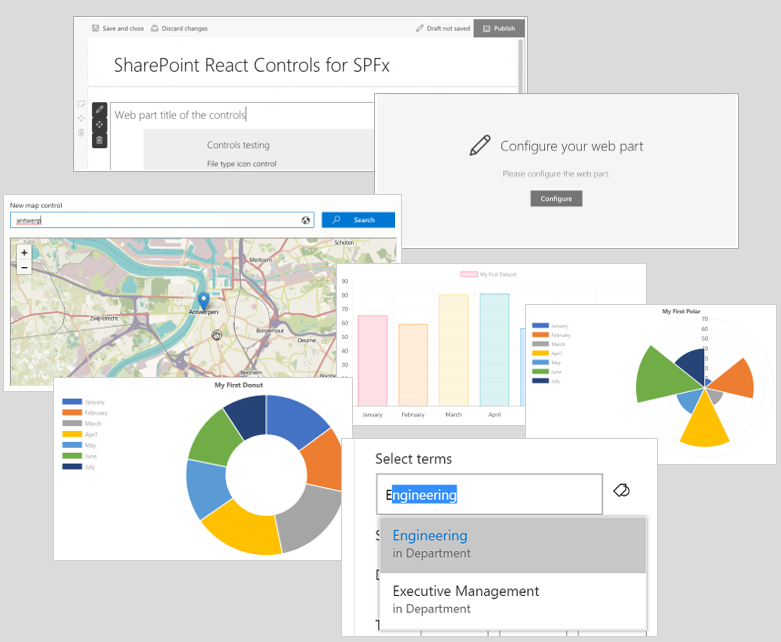 Property Pane Controls
This repository provides developers with a set of reusable property pane controls that can be used in their SharePoint Framework (SPFx) solutions.

React Components
This repository provides developers with a set of reusable React controls that can be used in SharePoint Framework (SPFx) solutions. The project provides controls for building web parts and extensions.
PnPjs
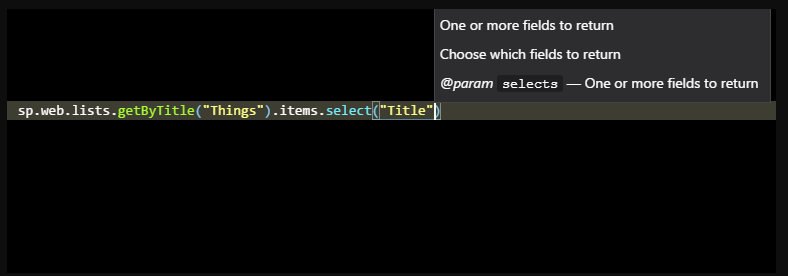 Intellisense & Type checking
Simplify development experience
Intuitive using fluent library
Easier to read code intent
Asynchronous, built on Promises
Built-in caching 
https://pnp.github.io/pnpjs/
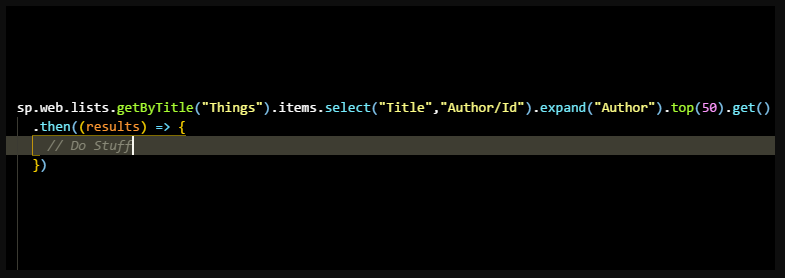 Office365 CLI (Command Line Interface)
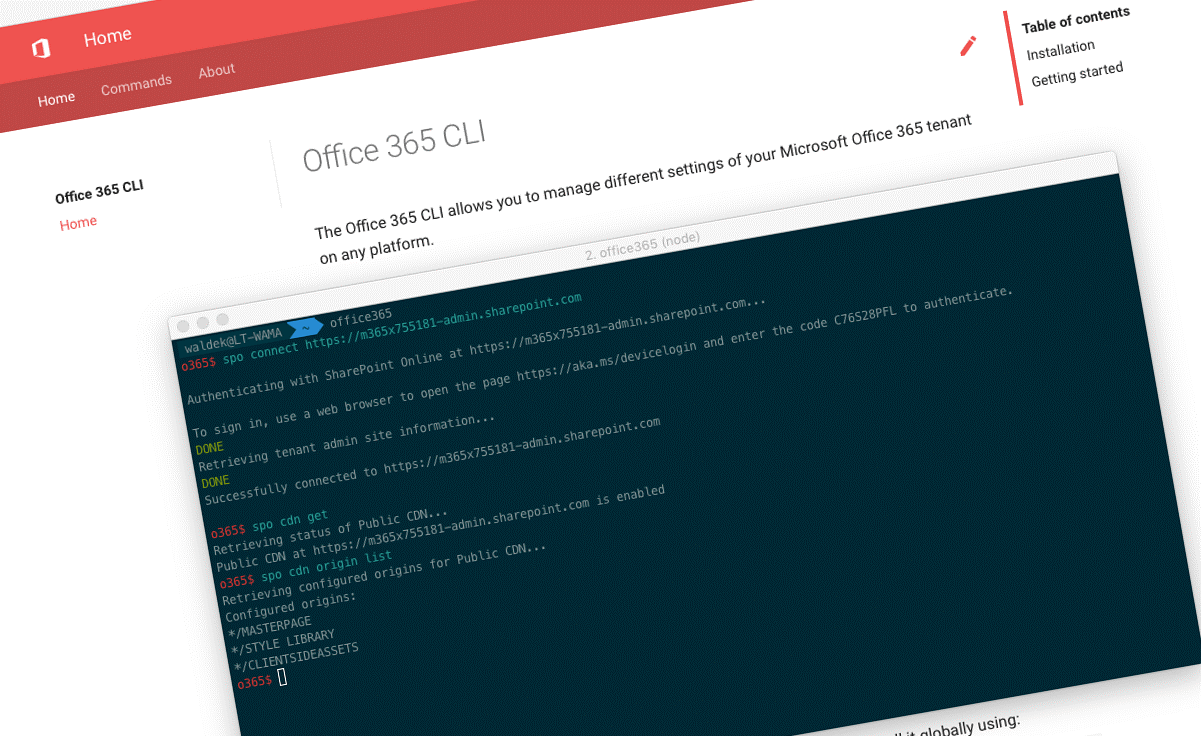 Management of Office365 Tenant
OS Independent
Windows
macOS
Linux
SPFx Upgrades
Compatible with Docker
https://pnp.github.io/office365-cli
Environment Variables
Use Environment variables to determine which environment your SPFx solution is running
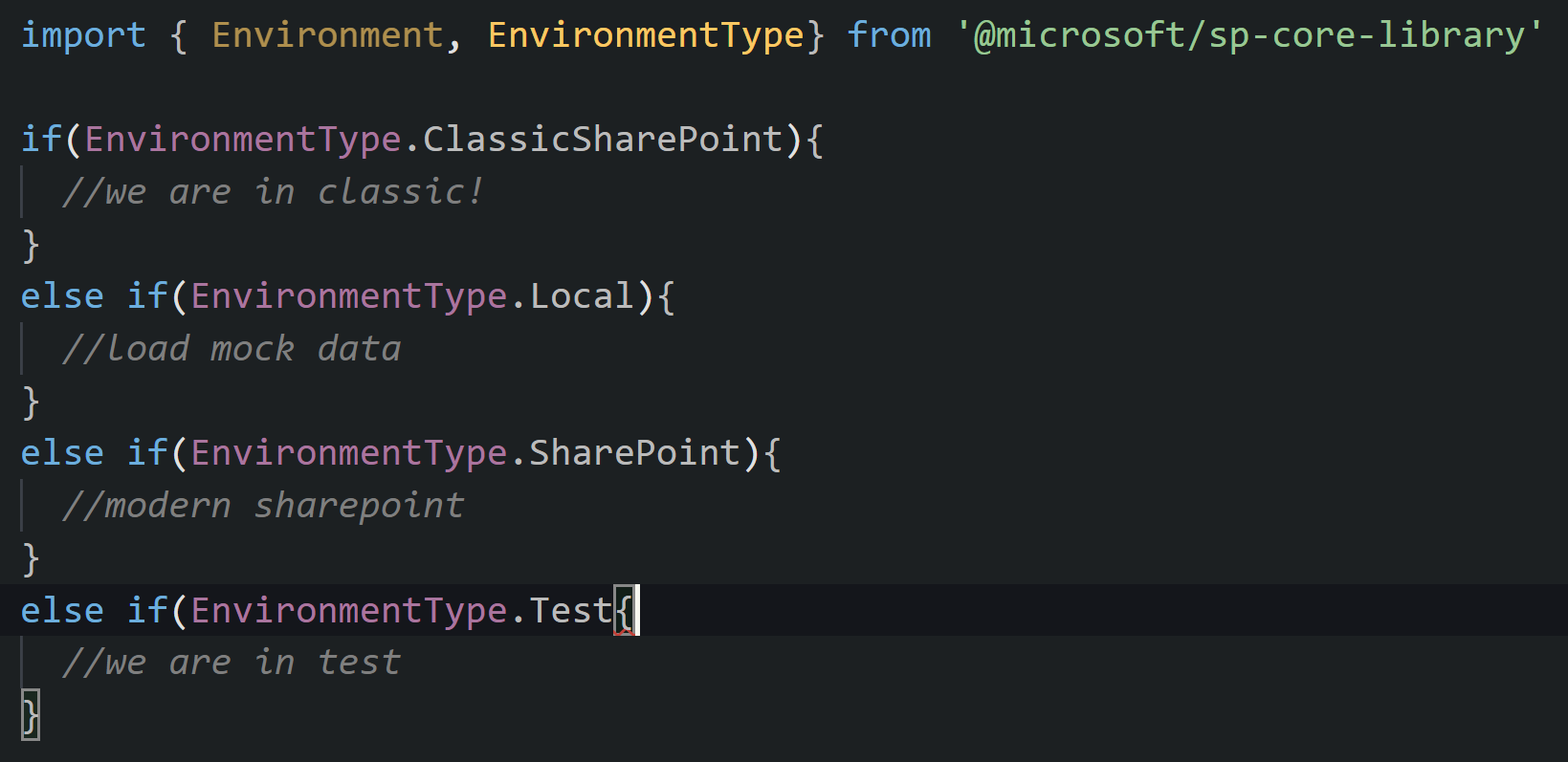 Maintenance Mode
?maintenanceMode=true
where the web part bundle is hosted
which external scripts is the web part loading and from where
what version of the SharePoint Framework has the web part been built on
which components of the SharePoint Framework does the web part use
SPFx Dynamic Bundling
Split functionality into multiple .js files
Load additional .js files at execution time
Reduces initial load of solution
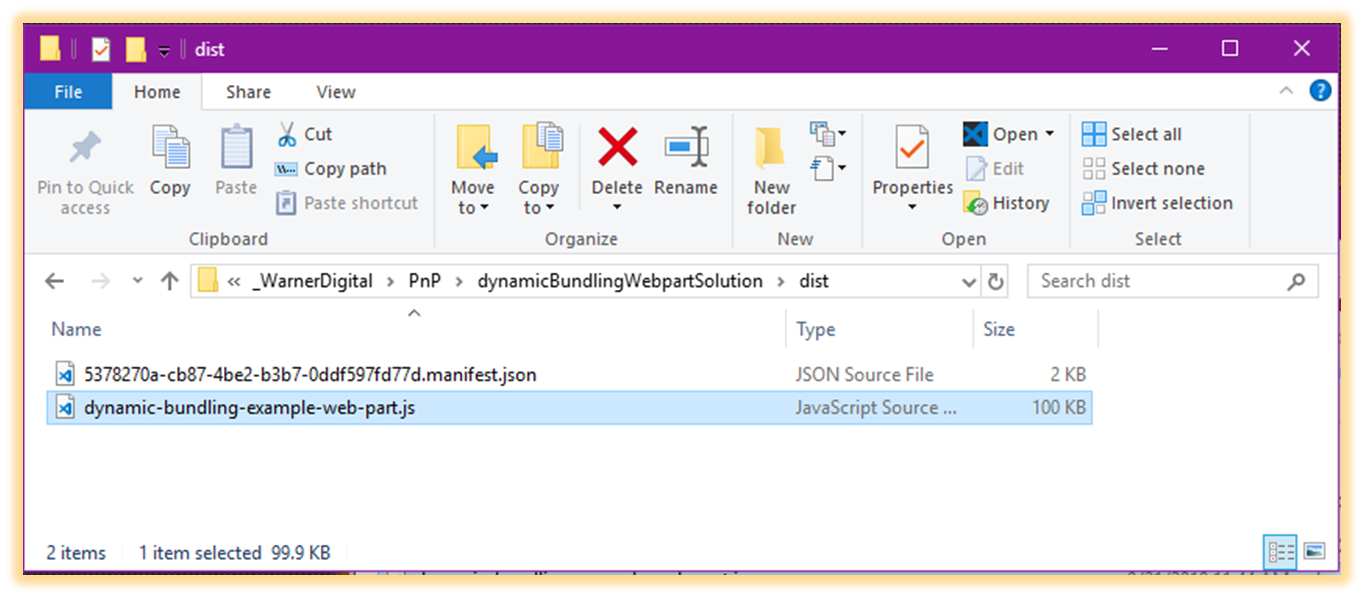 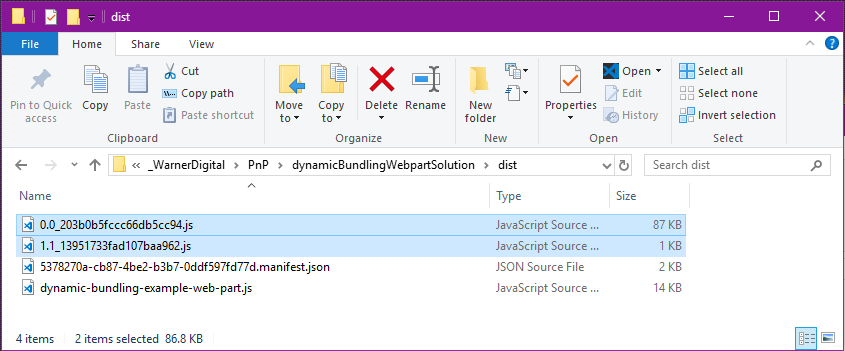 https://github.com/SharePoint/sp-dev-fx-webparts/tree/master/samples/js-dynamic-bundling-libraries
DEMODynamic Bundling
SharePoint Power User Tips
List Formatting
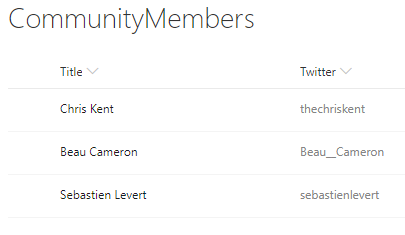 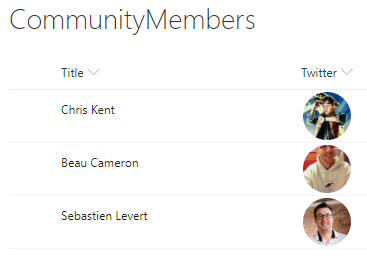 Column Formatting:
Control the Styling and Content of List Columns
View Formatting
Override the entire row
Deployment Strategy Sample:
http://bit.ly/LFDeploy
GitHub Sample Repository:
https://github.com/SharePoint/sp-dev-list-formatting
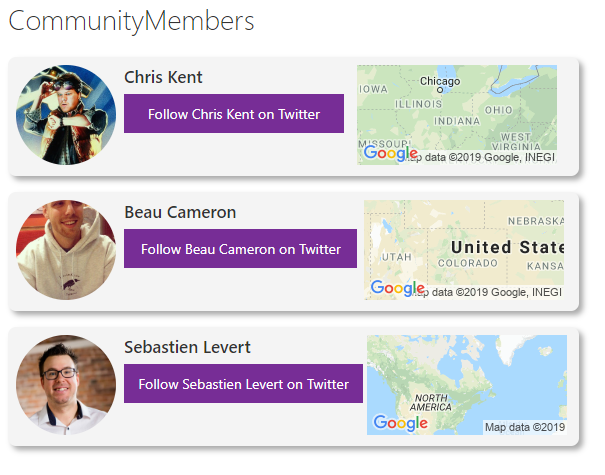 SPFx Deployment Options
App Catalog Options
Tenant App Catalog
Managed by Tenant Administrators
Tenant Scoped Deployment

Site Collection App Catalog
Managed by Site Collection Administrators
Site Collection scoped deployment
Perfect for development Site Collections in single Tenant
SPFx Provisioning Options – ALM APIs
Test
Maintain
Build
Add to App Catalog
/_api/web/tenantappcatalog/Add(overwrite=true, url='test.txt')
Deploy From App Catalog
/_api/web/tenantappcatalog/AvailableApps/GetById('xxxxxxxx-xxxx-xxxx-xxxx-xxxxxxxxxx')/Deploy
Retract solution packages from sites
/_api/web/tenantappcatalog/AvailableApps/GetById('xxxxxxxx-xxxx-xxxx-xxxx-xxxxxxxxxx')/Retract
Remove solution packages
/_api/web/tenantappcatalog/AvailableApps/GetById('xxxxxxxx-xxxx-xxxx-xxxx-xxxxxxxxxx')/Remove
List available packages in app catalog
/_api/web/tenantappcatalog/AvailableApps
Get details of solution package
/_api/web/tenantappcatalog/AvailableApps/GetById('xxxxxxxx-xxxx-xxxx-xxxx-xxxxxxxxxx')
Install Solution Package from App Catalog
/_api/web/tenantappcatalog/AvailableApps/GetById('xxxxxxxx-xxxx-xxxx-xxxx-xxxxxxxxxx')/Install
Uninstall Solution Package from site
/_api/web/tenantappcatalog/AvailableApps/GetById('xxxxxxxx-xxxx-xxxx-xxxx-xxxxxxxxxx')/Uninstall
Automate SPFx
SPFx Provisioning Options – Site Designs
Extensions
{
    "verb": "associateExtension",
    "title": "SPFXApplicationCustomizer Example",
    "location": "ClientSideExtension.ApplicationCustomizer",
    "clientSideComponentId": "40d64749-a6e5-4691-b440-1e32fb6sean5",
    "scope": "Web"
}

Add-ins & SPFx Web Parts
{ 
	"verb": "installSolution", 
	"id": "d40e4edc-a6da-4cd8-b82d-bba970976803" 
}
SPFx Provisioning Options – PnP/CSOM
PowerShell
Add-PnPClientSideWebPart -Page MyPage -Component "HelloWorld"
Add-PnPClientSideWebPart -Page MyPage -DefaultWebPartType BingMap

C# 
ClientSidePage csp = ClientSidePage.Load(ctx, "MyPage");
ClientSideText text = new ClientSideText() { Text = "PnP Is Awesome"}
csp.AddControl(text, -1);
SPFx Provisioning Options – PnP/CSOM
Provisioning Templates
Augment Site Design provisioning (Azure Functions / Azure Automation)
Use PowerShell
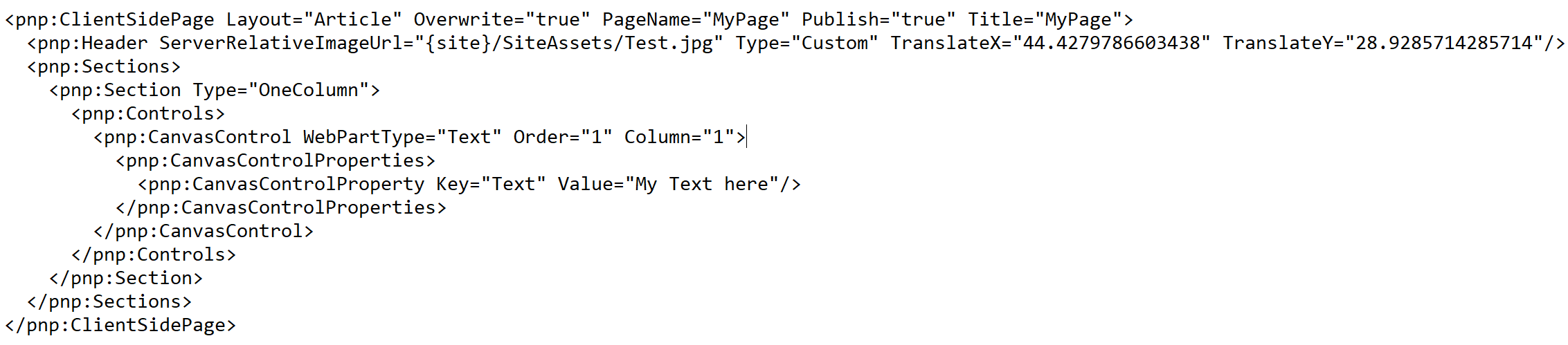 SPFx Debugging & Management
SPFx Production Debugging
Problem:
Issue or Error is only visible in a specific tenant or site collection

Solution:
Serve deployed SPFx solution from localhost

URL Querystring:
?loadSPFX=true&debugManifestsFile=https://localhost:4321/temp/manifests.js
Finding SPFx Web Parts in Tenant
Problem
Finding where SPFx Web Parts are being used in a Tenant

Possible Solution (Modern Only)
SharePoint Search
SPFx Web Parts stored in CanvasContent1

https://testsite.sharepoint.com/sites/test/_api/search/query?QueryText='RefinableString100:62799350-83b2-40a1-b35d-5417cc54daea*'&selectProperties='Title,Path,SPWebUrl’ 

Blog Post
Application Insights
Pros
Track request rates, response times, failures
Track exceptions and errors
Track page views and page load performance
Monitor Ajax calls
Custom events and metrics
Cons
Only tracks when a web part is loaded
Pages that haven’t been visited in a while may not show up in your report
Thank You for attending!!
Beau Cameron
Twitter : @beau__cameron
Email : beau@beaucameron.net
Blog : www.beaucameron.net

David Warner
Twitter : @DavidWarnerII
Email : david@dwarnerii.com
Blog : http://warner.digital